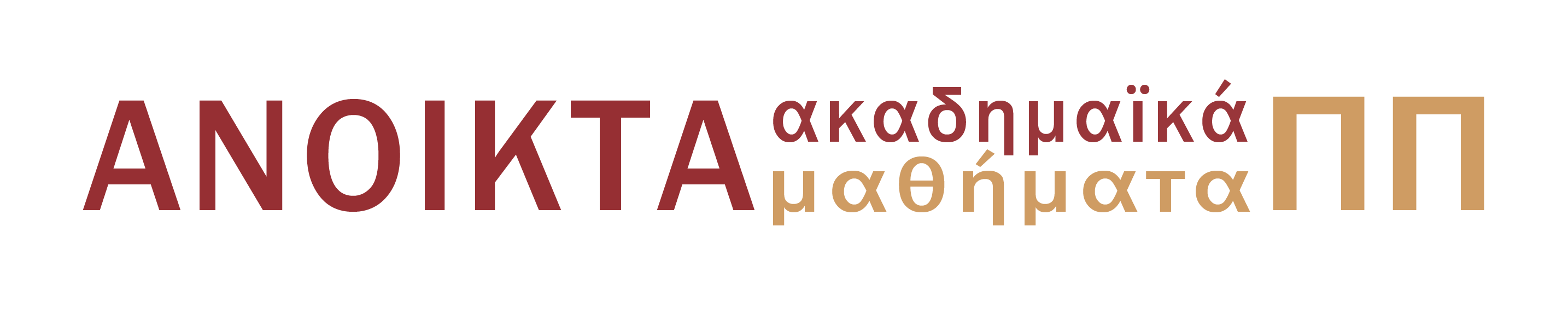 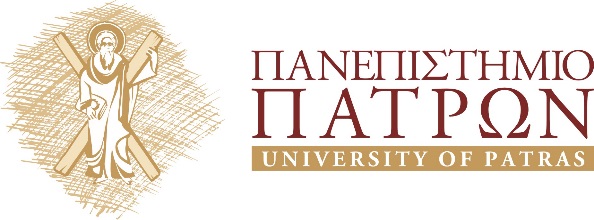 Αρχαίο Ελληνικό Δράμα: Ευριπίδης
Ενότητα 16: Ερμηνευτικές παρατηρήσεις στίχων 835-907 της Μήδειας
Μενέλαος Χριστόπουλος
Τμήμα Φιλολογίας
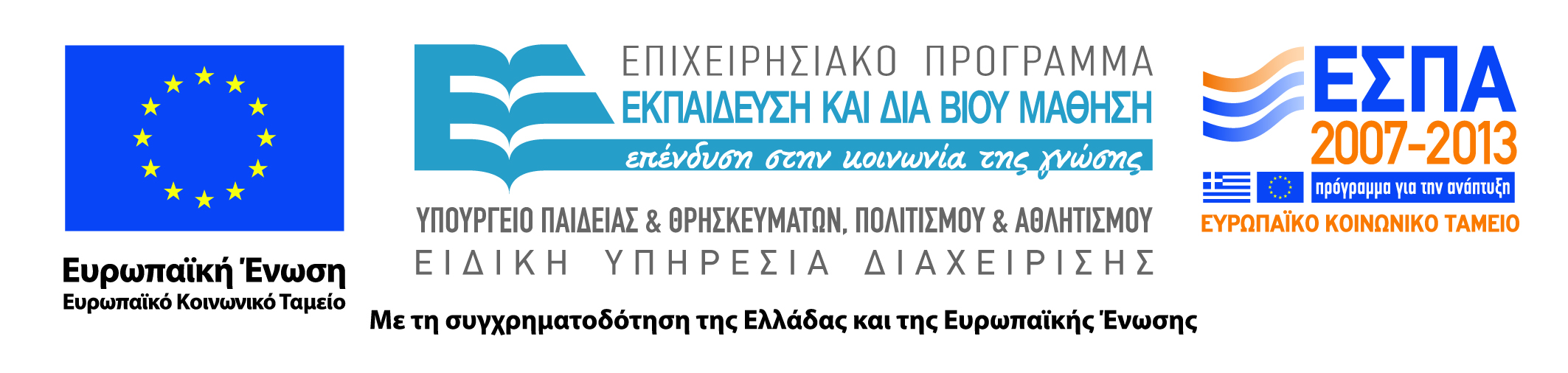 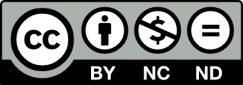 Άδειες Χρήσης
Το παρόν εκπαιδευτικό υλικό υπόκειται σε άδειες χρήσης Creative Commons. 
Για εκπαιδευτικό υλικό, όπως εικόνες, που υπόκειται σε άλλου τύπου άδειας χρήσης, η άδεια χρήσης αναφέρεται ρητώς.
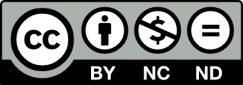 2
Χρηματοδότηση
Το παρόν εκπαιδευτικό υλικό έχει αναπτυχθεί στα πλαίσια του εκπαιδευτικού έργου του διδάσκοντα.
Το έργο «Ανοικτά Ακαδημαϊκά Μαθήματα στο Πανεπιστήμιο Πατρών» έχει χρηματοδοτήσει μόνο τη αναδιαμόρφωση του εκπαιδευτικού υλικού. 
Το έργο υλοποιείται στο πλαίσιο του Επιχειρησιακού Προγράμματος «Εκπαίδευση και Δια Βίου Μάθηση» και συγχρηματοδοτείται από την Ευρωπαϊκή Ένωση (Ευρωπαϊκό Κοινωνικό Ταμείο) και από εθνικούς πόρους.
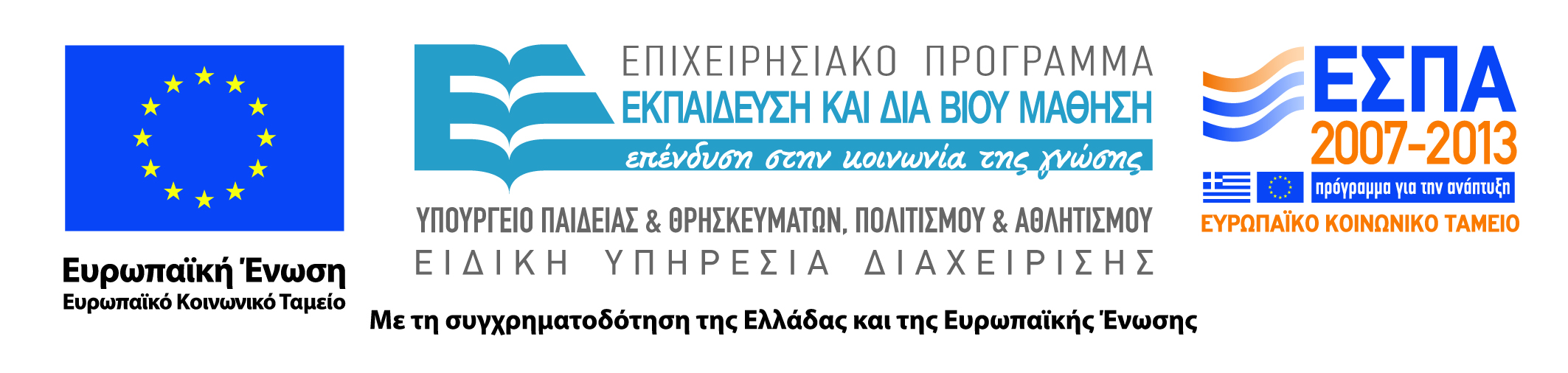 3
Σκοποί  ενότητας
Η ενότητα στοχεύει στην παροχή βασικών πληροφοριών για την ερμηνεία των στίχων 835-907 της Μήδειας, που αποτελεί το βασικό αντικείμενο μελέτης του μαθήματος, καθώς και στην παρουσίαση των τραγωδιών Ἱκέτιδες και Ἴων.
4
Περιεχόμενα ενότητας
Κάθε ενότητα περιλαμβάνει ερμηνευτικά σχόλια σε στίχους της Μήδειας, καθώς και βασικές πληροφορίες για την υπόθεση και την χρονολόγηση των σωζόμενων έργων του Ευριπίδη. Η παρούσα ενότητα εστιάζει στους στίχους 835-907 της Μήδειας, ενώ στο δεύτερο μέρος της παρουσιάζονται οι τραγωδίες Ἱκέτιδες και Ἴων (τα αρχεία PowerPoint περιέχουν βασικά στοιχεία των παρουσιαζόμενων ευριπίδειων έργων και το αρχαίο κείμενο της Μήδειας).
5
Ευριπίδου Μήδεια
Στίχοι 835-907
Ἱκέτιδες
Πρόσωπα του έργου
Αίθρα
Θησέας
Άδραστος
Ευάδνη
Αθηνά
7
Ἴων
Παραστάθηκε το 418 π. Χ.
Πρόσωπα του έργου
Ερμής
Κρέουσα
Ξούθος
Ίων
Ιέρεια των Δελφών
Αθηνά
8
Στίχος 835-845 Μήδειας
τοῦ καλλινάου τ΄ ἐπὶ Κηφισοῦ ῥοαῖς [ἀντιστροφήτὰν Κύπριν κλῄζουσιν ἀφυσσαμένανχώραν καταπνεῦσαι μετρίας ἀνέμωνἡδυπνόους αὔρας· αἰεὶ δ΄ ἐπιβαλλομέναν        (840)χαίταισιν εὐώδη ῥοδέων πλόκον ἀνθέωντᾷ Σοφίᾳ παρέδρους πέμπειν Ἔρωτας͵παντοίας ἀρετᾶς ξυνεργούς.
9
Στίχος 846-855 Μήδειας
πῶς οὖν ἱερῶν ποταμῶν [στροφήἢ πόλις; ἦ φίλωνπόμπιμός σε χώρατὰν παιδολέτειραν ἕξει͵τὰν οὐχ ὁσίαν μετ΄ ἄλλων;        (850)σκέψαι τεκέων πλαγάν͵σκέψαι φόνον οἷον αἴρῃ.μή͵ πρὸς γονάτων σε πάντηπάντως ἱκετεύομεν͵τέκνα φονεύσῃς.        (855)
10
Στίχος 856-865 Μήδειας
πόθεν θράσος ἢ φρενὸς ἢ [ἀντιστροφήχειρὶ τέκνων σέθενκαρδίᾳ τε λήψῃδεινὰν προσάγουσα τόλμαν;πῶς δ΄ ὄμματα προσβαλοῦσα        (860)τέκνοις ἄδακρυν μοῖρανσχήσεις φόνου; οὐ δυνάσῃ͵παίδων ἱκετᾶν πιτνόντων͵τέγξαι χέρα φοινίαντλάμονι θυμῷ.        (865)
11
Στίχος 866-880 Μήδειας
Ια. ἥκω κελευσθείς· καὶ γὰρ οὖσα δυσμενὴςοὔ τἂν ἁμάρτοις τοῦδέ γ΄͵ ἀλλ΄ ἀκούσομαιτί χρῆμα βούλῃ καινὸν ἐξ ἐμοῦ͵ γύναι.Μη. Ἰᾶσον͵ αἰτοῦμαί σε τῶν εἰρημένωνσυγγνώμον΄ εἶναι· τὰς δ΄ ἐμὰς ὀργὰς φέρειν        (870)εἰκός σ΄͵ ἐπεὶ νῷν πόλλ΄ ὑπείργασται φίλα.ἐγὼ δ΄ ἐμαυτῇ διὰ λόγων ἀφικόμηνκἀλοιδόρησα· Σχετλία͵ τί μαίνομαικαὶ δυσμεναίνω τοῖσι βουλεύουσιν εὖ͵ἐχθρὰ δὲ γαίας κοιράνοις καθίσταμαι        (875)πόσει θ΄͵ ὃς ἡμῖν δρᾷ τὰ συμφορώτατα͵γήμας τύραννον καὶ κασιγνήτους τέκνοιςἐμοῖς φυτεύων; οὐκ ἀπαλλαχθήσομαιθυμοῦ—τί πάσχω;— θεῶν ποριζόντων καλῶς;οὐκ εἰσὶ μέν μοι παῖδες͵ οἶδα δὲ χθόνα        (880)
12
Στίχος 881-895 Μήδειας
φεύγοντας ἡμᾶς καὶ σπανίζοντας φίλων;ταῦτ΄ ἐννοήσασ΄ ᾐσθόμην ἀβουλίανπολλὴν ἔχουσα καὶ μάτην θυμουμένη.νῦν οὖν ἐπαινῶ· σωφρονεῖν τ΄ ἐμοὶ δοκεῖςκῆδος τόδ΄ ἡμῖν προσλαβών͵ ἐγὼ δ΄ ἄφρων͵        (885)ᾗ χρῆν μετεῖναι τῶνδε τῶν βουλευμάτων͵καὶ ξυγγαμεῖν σοι͵ καὶ παρεστάναι λέχεινύμφην τε κηδεύουσαν ἥδεσθαι σέθεν.ἀλλ΄ ἐσμὲν οἷόν ἐσμεν͵ οὐκ ἐρῶ κακόν͵γυναῖκες· οὔκουν χρῆν σ΄ ὁμοιοῦσθαι κακοῖς͵        (890)οὐδ΄ ἀντιτείνειν νήπι΄ ἀντὶ νηπίων.παριέμεσθα͵ καί φαμεν κακῶς φρονεῖντότ΄͵ ἀλλ΄ ἄμεινον νῦν βεβούλευμαι τάδε·ὦ τέκνα τέκνα͵ δεῦτε͵ λείπετε στέγας͵ἐξέλθετ΄͵ ἀσπάσασθε καὶ προσείπατε        (895)
13
Στίχος 896-907 Μήδειας
πατέρα μεθ΄ ἡμῶν͵ καὶ διαλλάχθηθ΄ ἅματῆς πρόσθεν ἔχθρας ἐς φίλους μητρὸς μέτα·σπονδαὶ γὰρ ἡμῖν καὶ μεθέστηκεν χόλος.λάβεσθε χειρὸς δεξιᾶς· οἴμοι͵ κακῶνὡς ἐννοοῦμαι δή τι τῶν κεκρυμμένων.        (900)ἆρ΄͵ ὦ τέκν΄͵ οὕτω καὶ πολὺν ζῶντες χρόνονφίλην ὀρέξετ΄ ὠλένην; τάλαιν΄ ἐγώ͵ὡς ἀρτίδακρύς εἰμι καὶ φόβου πλέα.χρόνῳ δὲ νεῖκος πατρὸς ἐξαιρουμένηὄψιν τέρειναν τήνδ΄ ἔπλησα δακρύων.        (905)Χο. κἀμοὶ κατ΄ ὄσσων χλωρὸν ὡρμήθη δάκρυ·καὶ μὴ προβαίη μεῖζον ἢ τὸ νῦν κακόν.
14
Τέλος Ενότητας
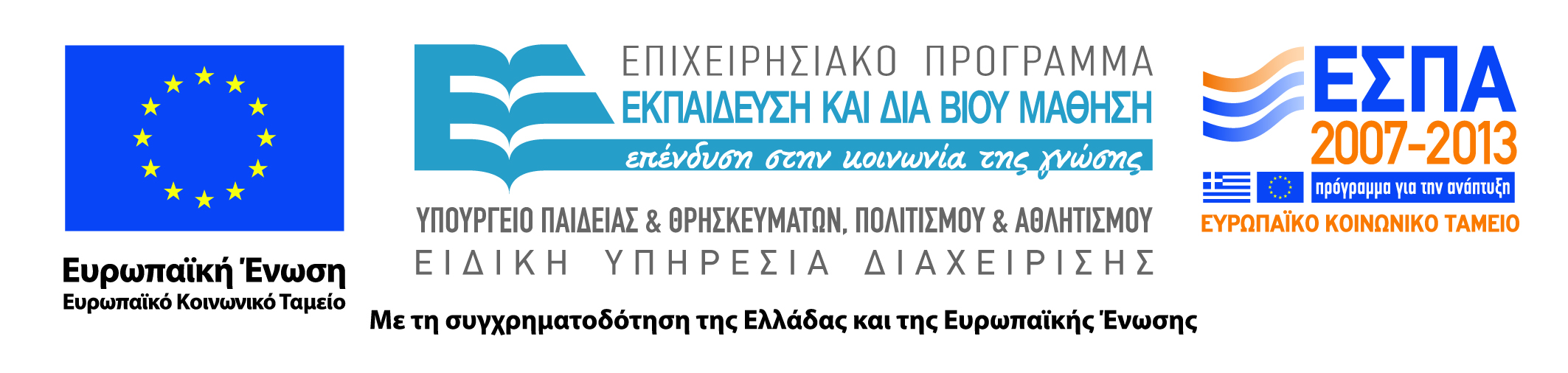 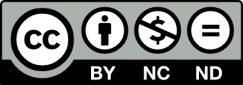